As we grow up, we realise that there are many possibilities for us.
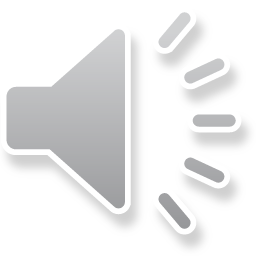 So we thought about what we would like to be when we are all grown up.
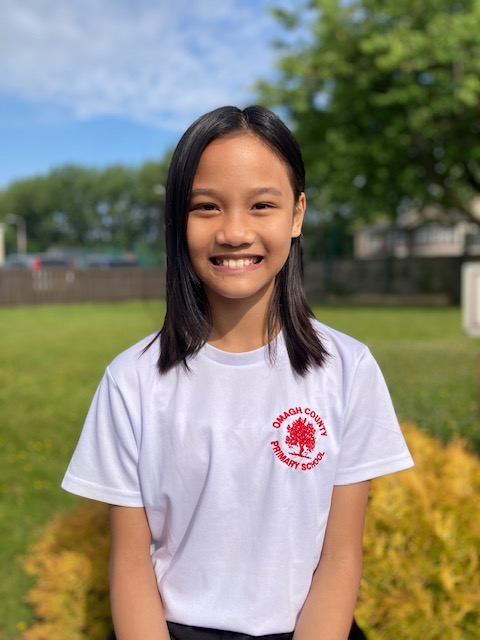 Liana

Doctor
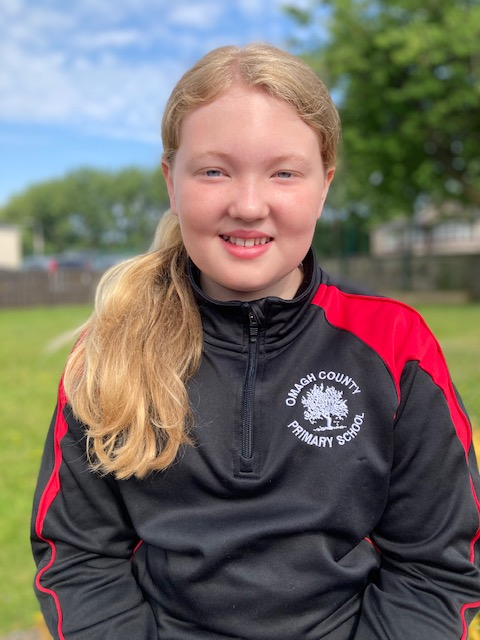 Lexie

Doggie Day Care Centre
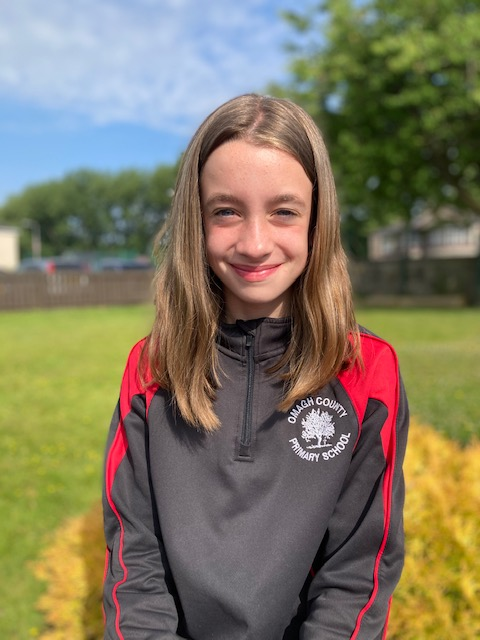 Megan 

Solicitor
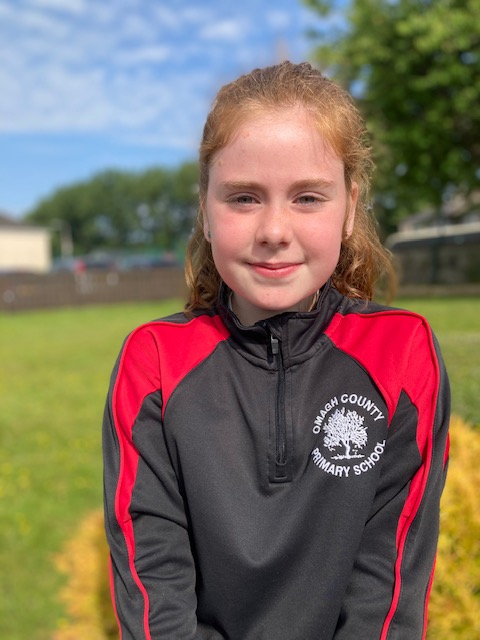 Sarah- Louise

Vet
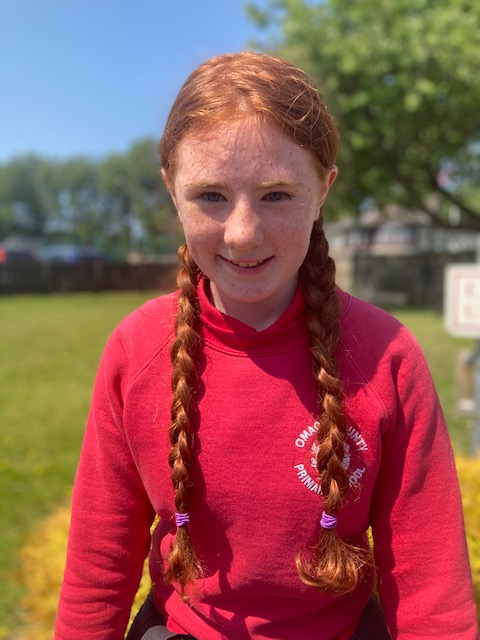 Keira

Dog Groomer
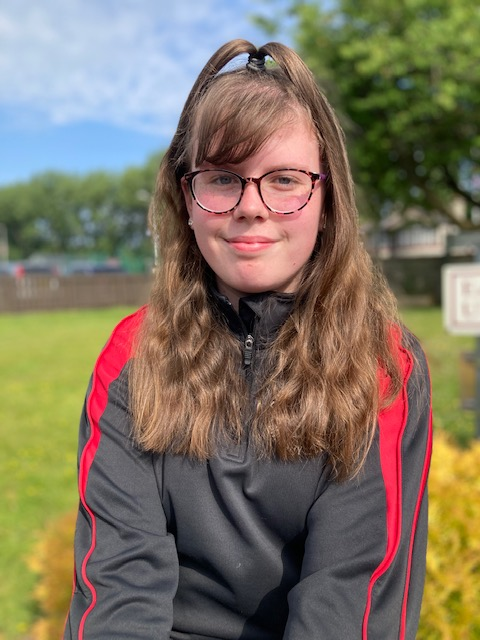 Rihanna

Animal Trainer
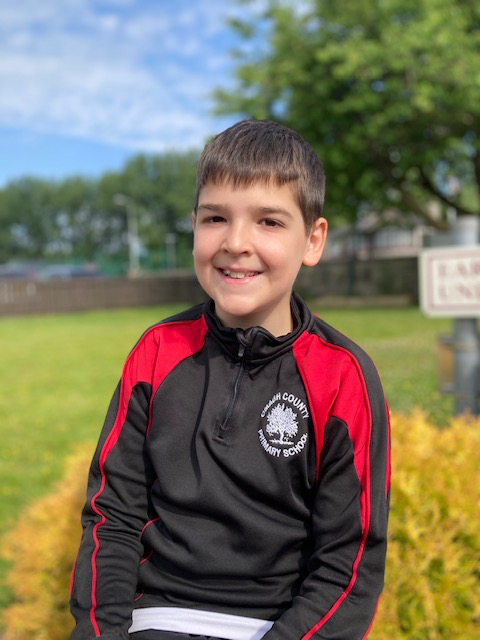 Gabriel

Entrepreneur
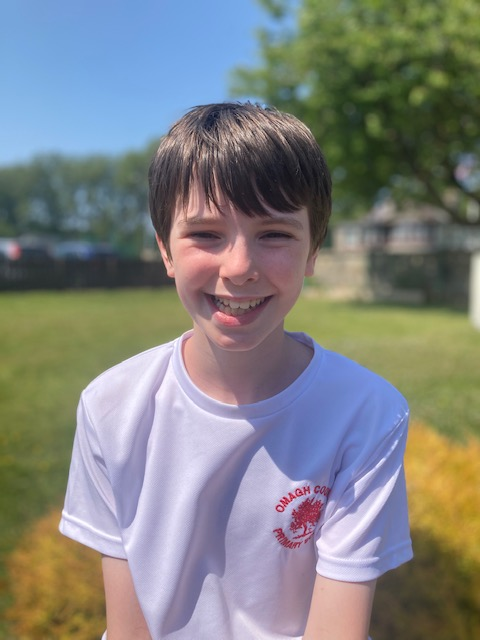 Ben

Footballer
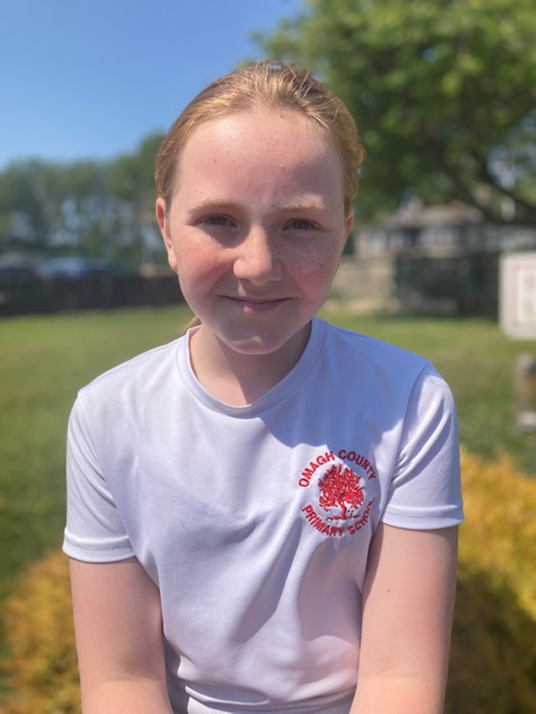 Luca

Hairdresser
Luca

JOB
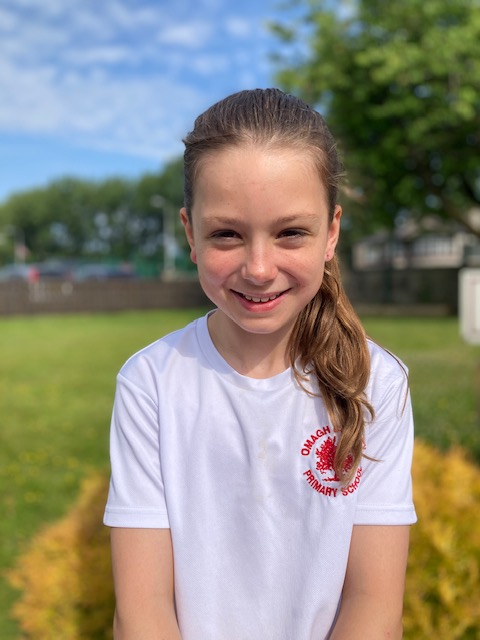 Maddy

Teacher
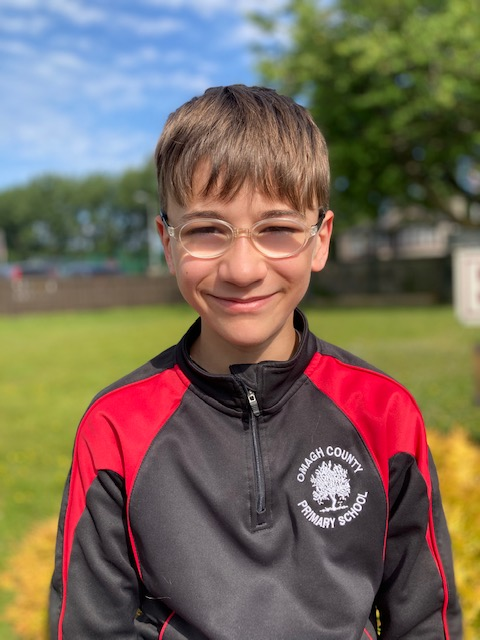 George

Computer Scientist
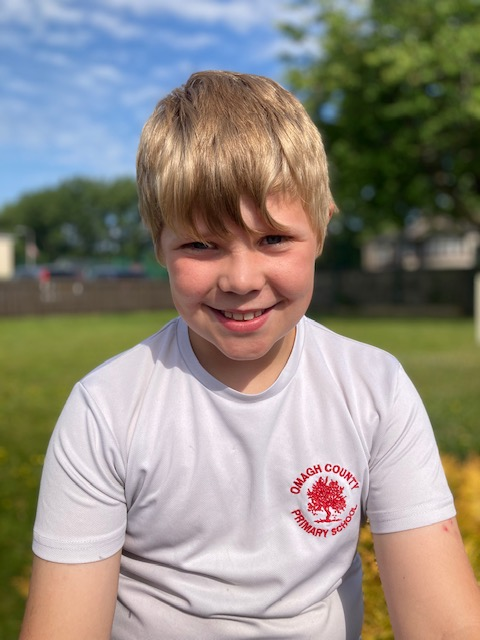 Daniel

Navy Pilot
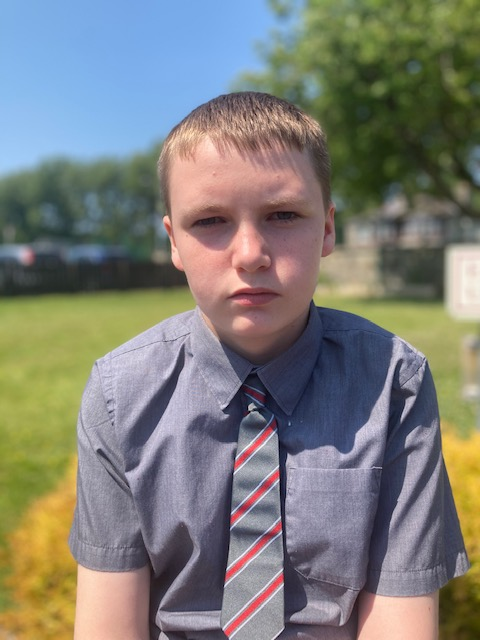 Brendan

Computer Engineer
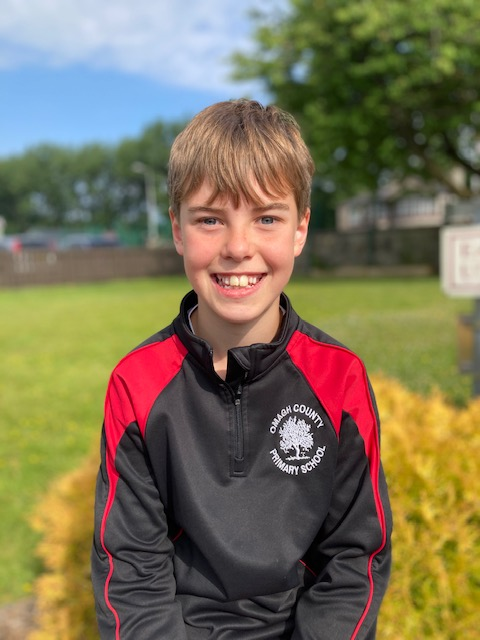 Ryan

Mechanical Engineer
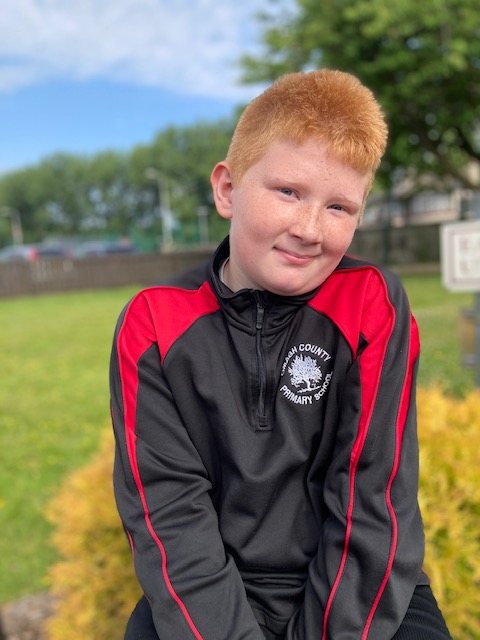 Levi

Police Officer
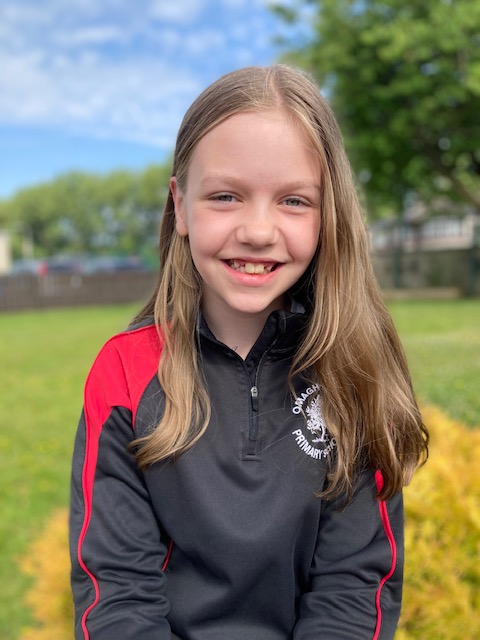 Hollie

Athlete
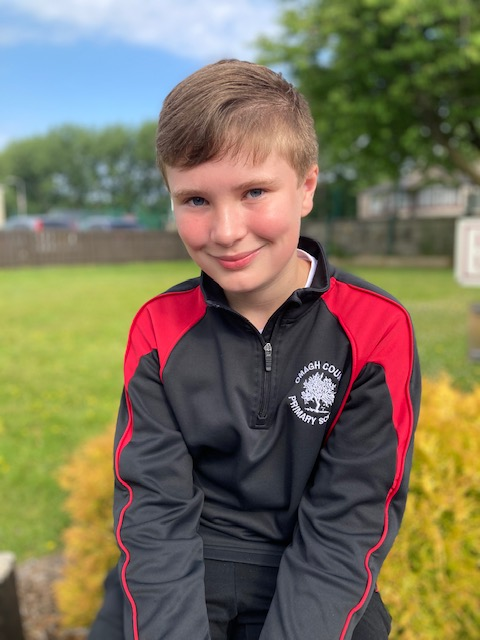 Harry

Footballer
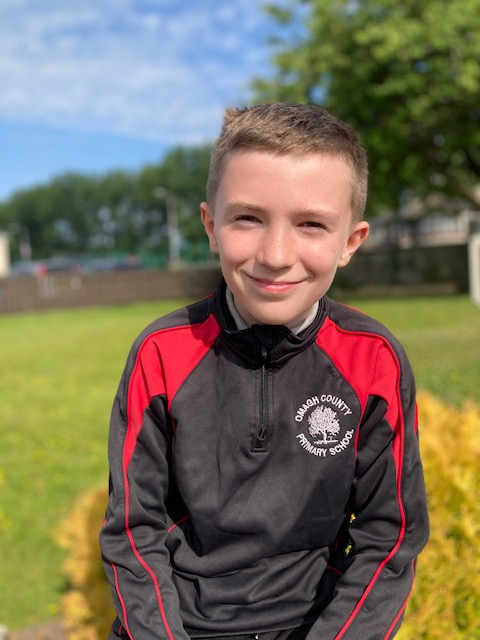 Ben

Historian or Anthropologist
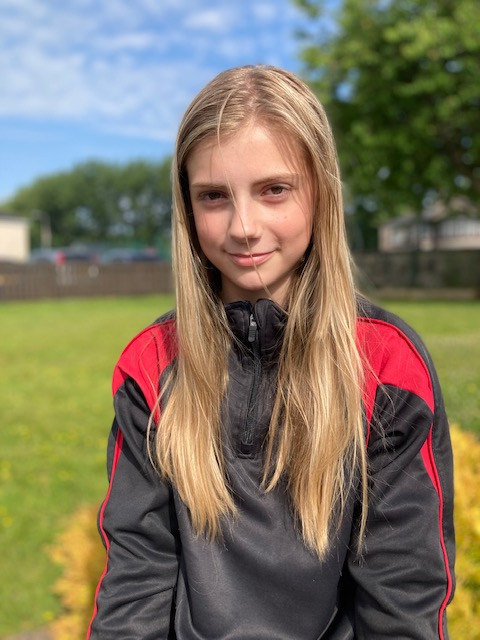 Scarlett

Interior Designer
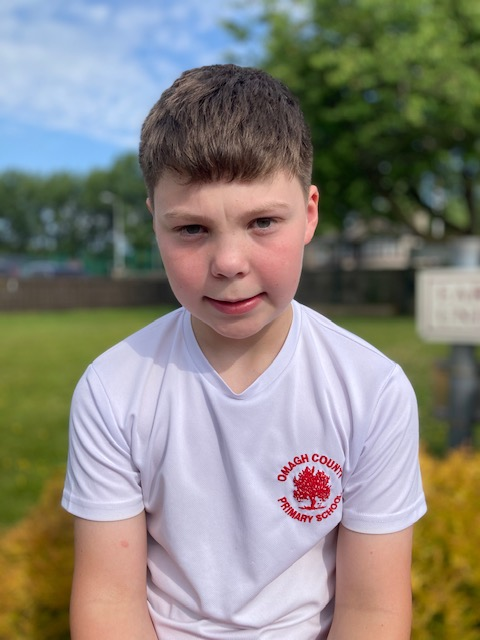 Jack

Rugby Player
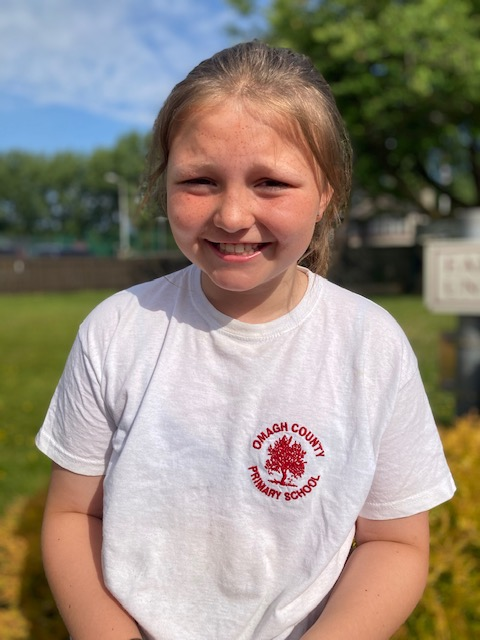 Payton

Marine Biologist
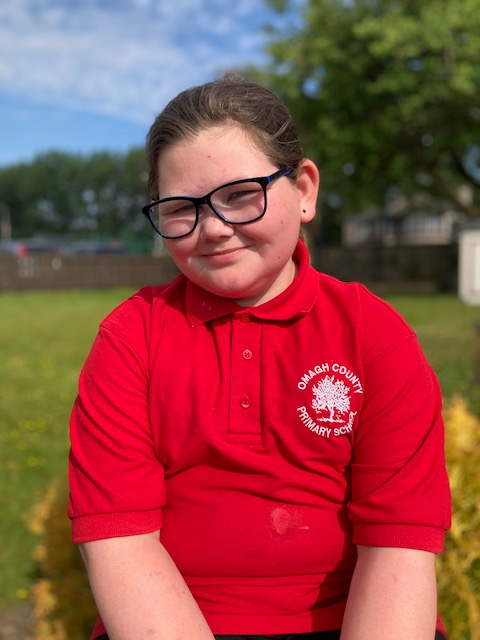 Mia

Petroleum Engineer
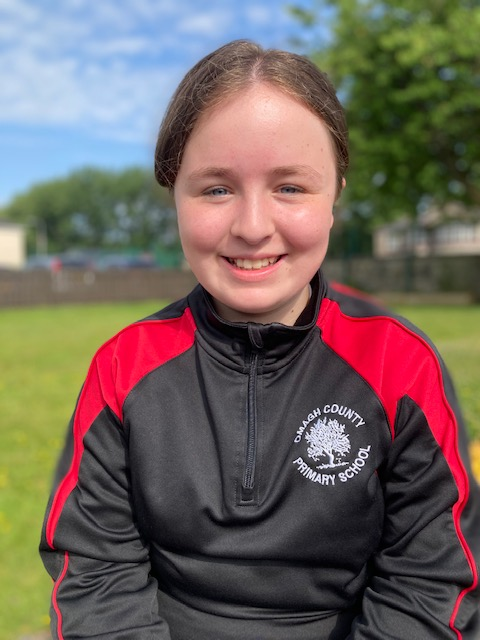 Bethany

Part Time Teacher and Part Time Farmer
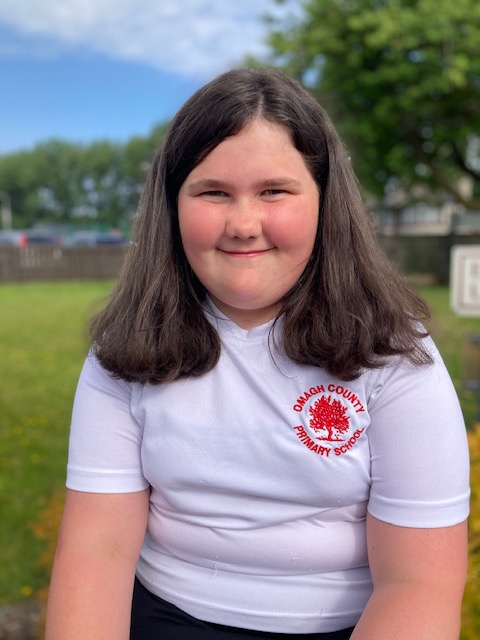 Aliya

Lawyer
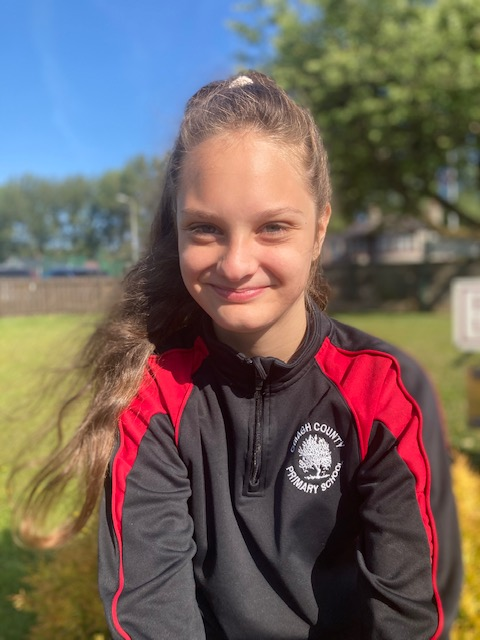 Csenge

Actress
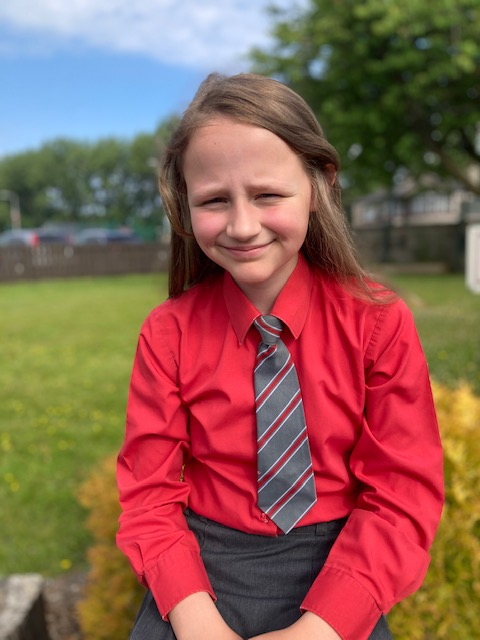 Ellie

Civil Engineer
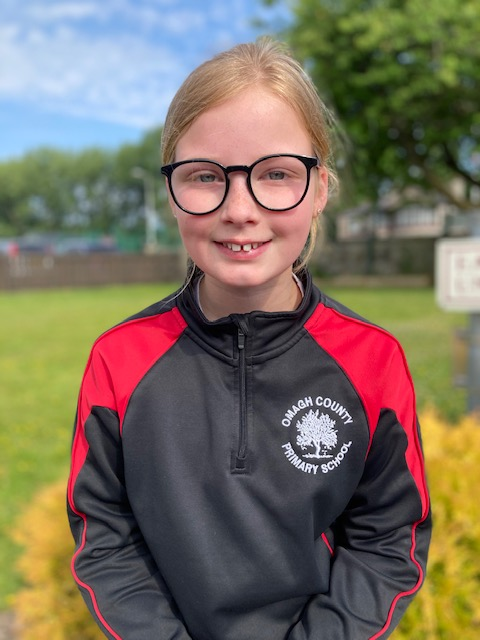 Grace

Childminder
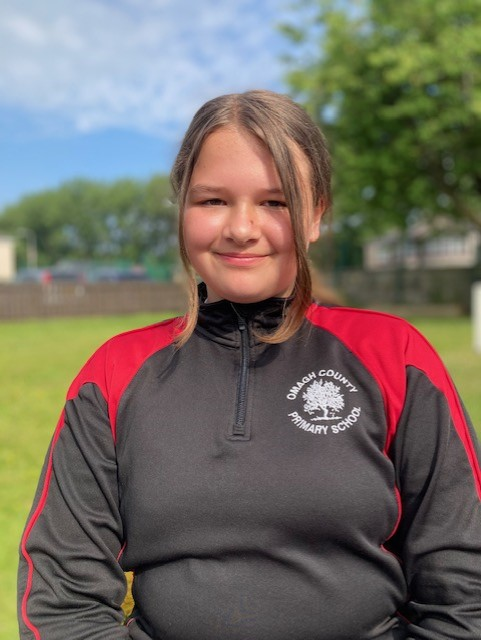 Sheila

Doctor
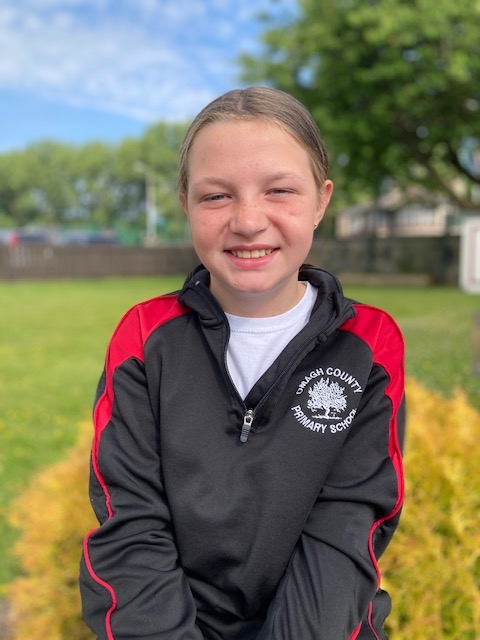 Leah

Artist
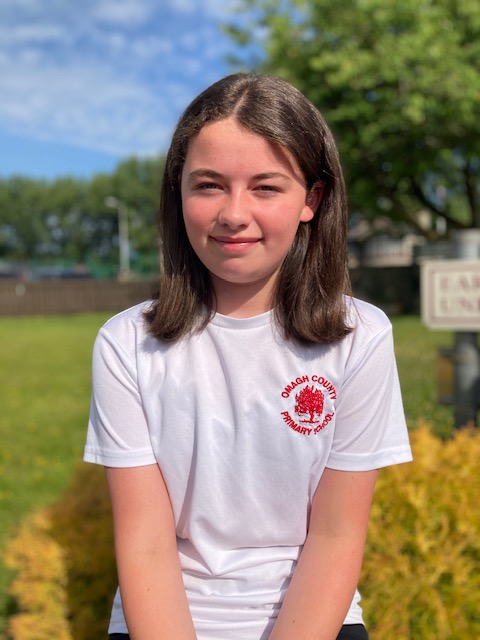 Cara

Dog Groomer or Dancer
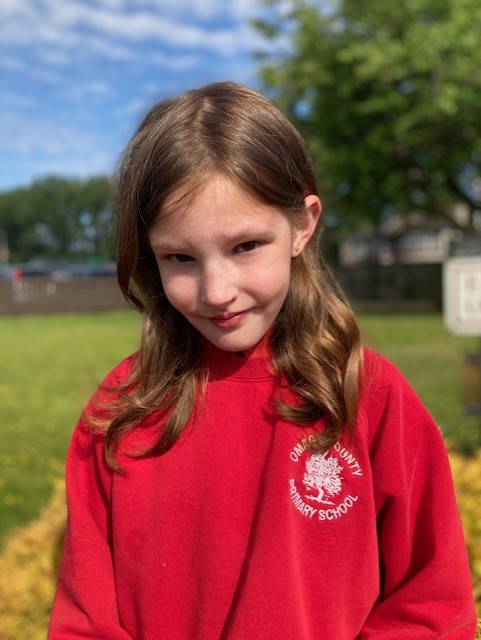 Lily

Midwife
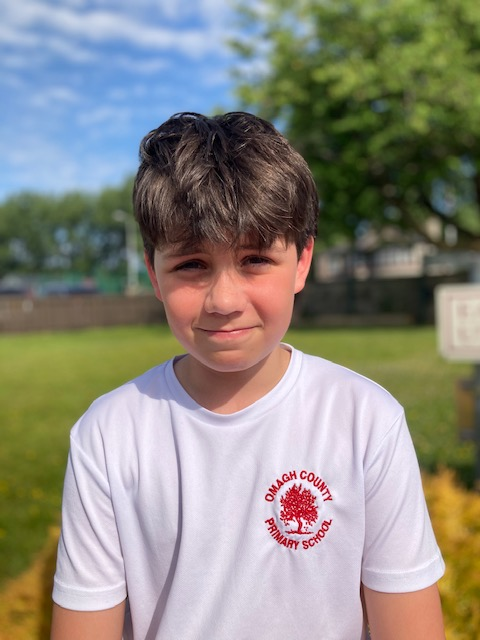 Tilson

RAF
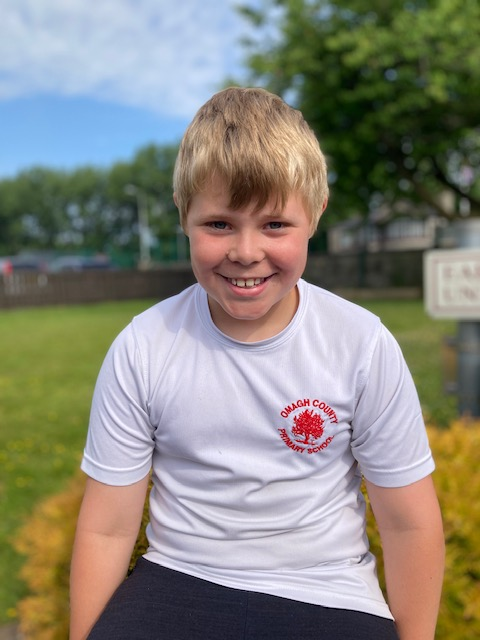 Craig

Air Force Pilot or Footballer
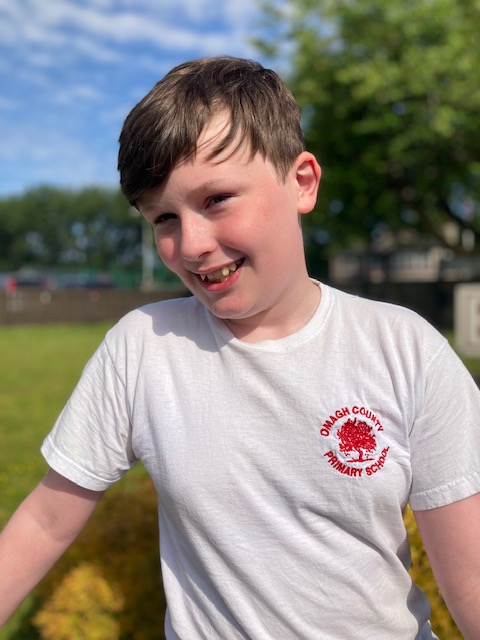 Sam

Architect
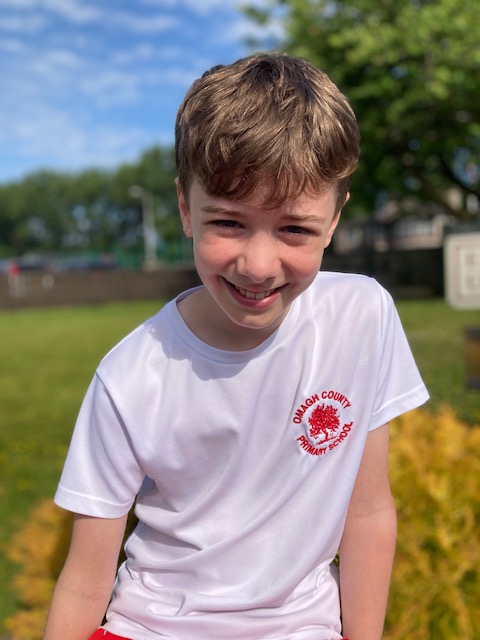 Michael

Chiropractor
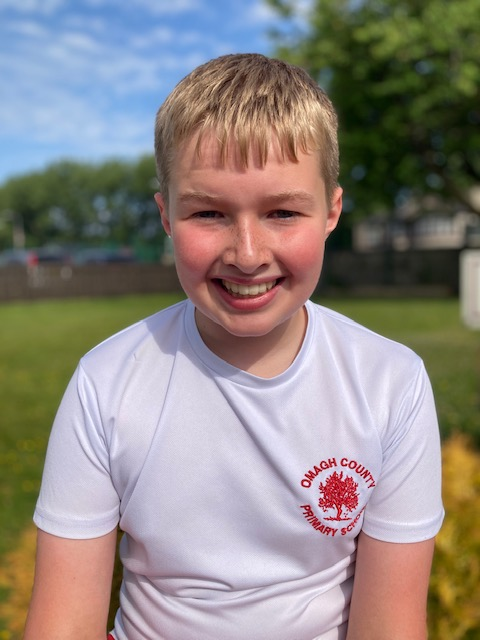 Mark

Site Engineer Manager
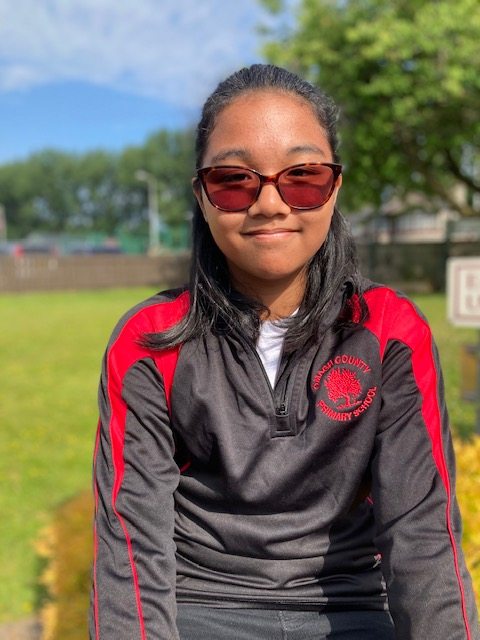 Cassey

Food Technician
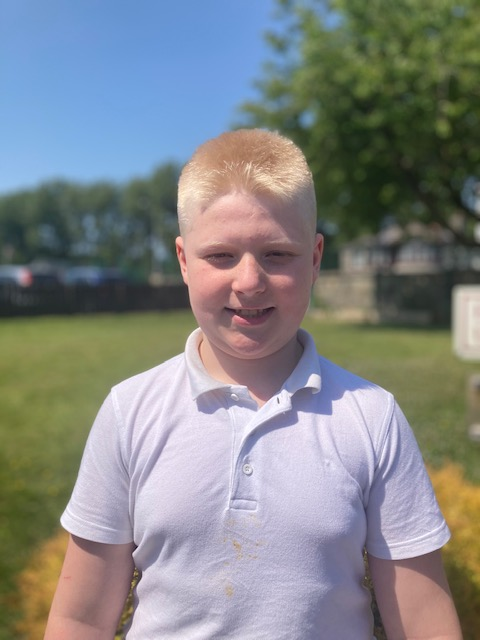 Anthony Sean 

You-Tuber
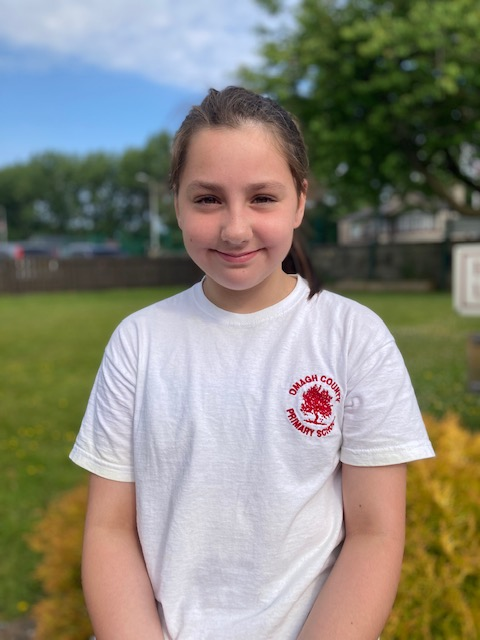 Jessica

Footballer
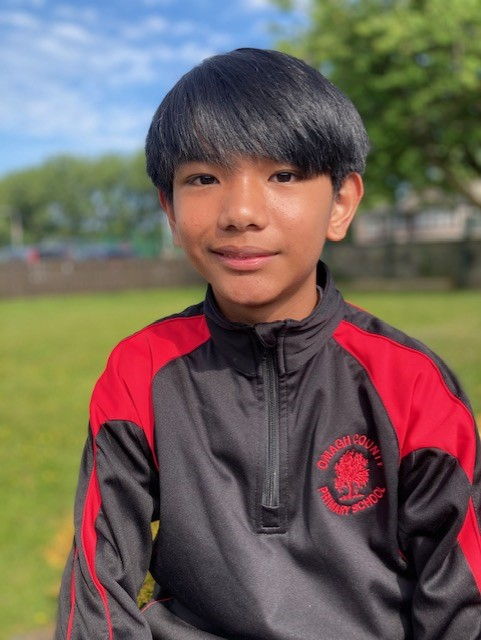 Vincent

Engineer
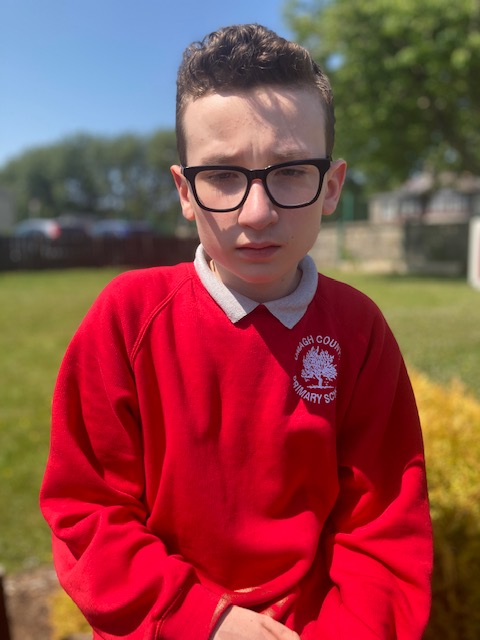 Cole 

You-Tuber
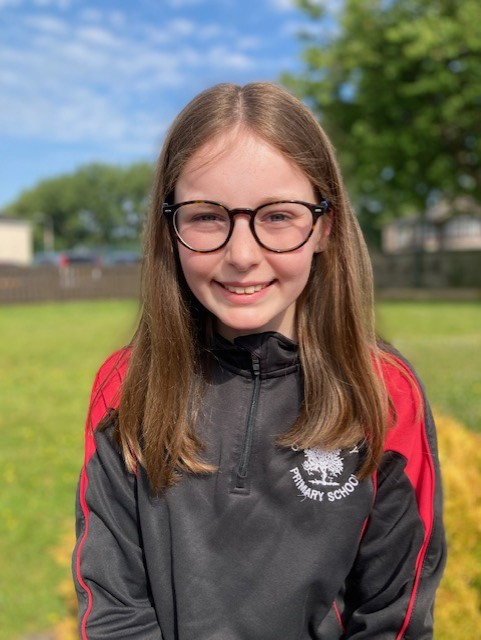 Sophie

Art Therapist
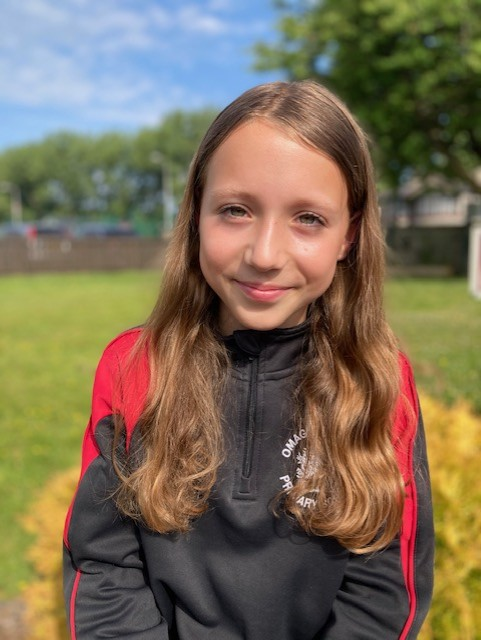 Isla

Actress
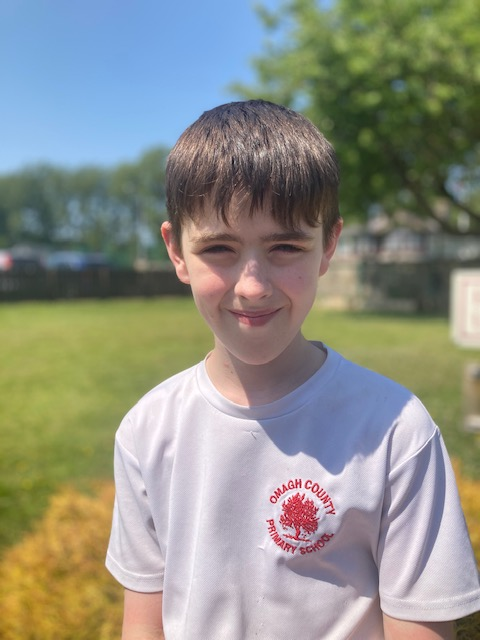 Gordon 


Military
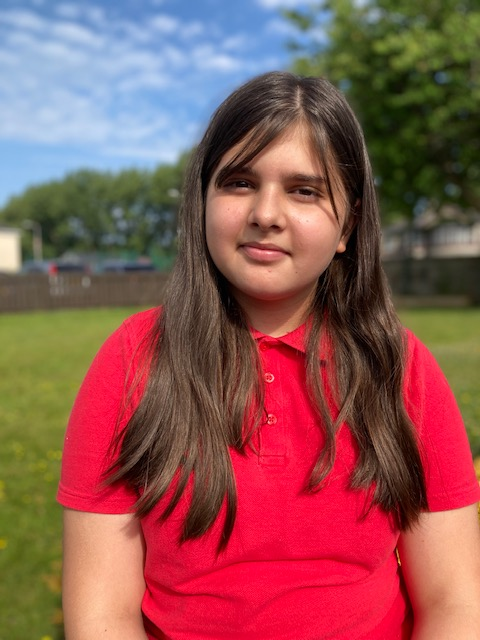 Laura

Lawyer
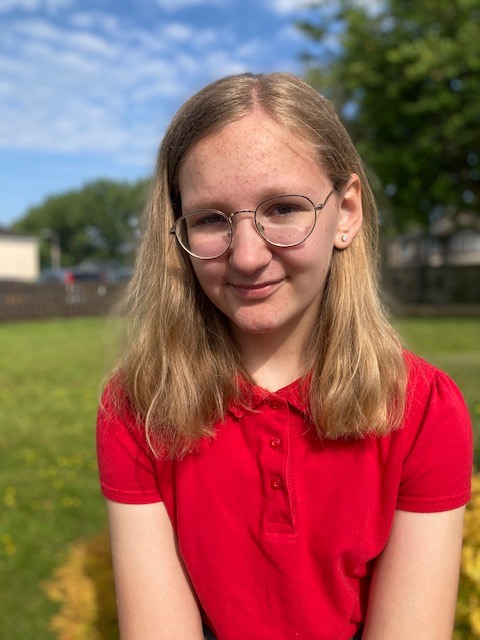 Zlata

Art Teacher
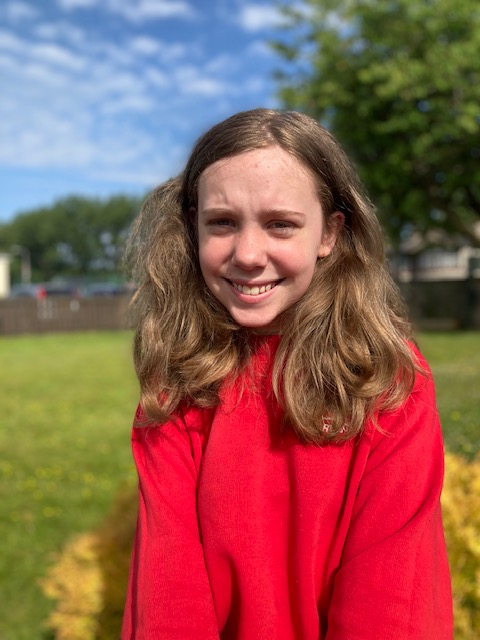 Demi-Lee

Therapist
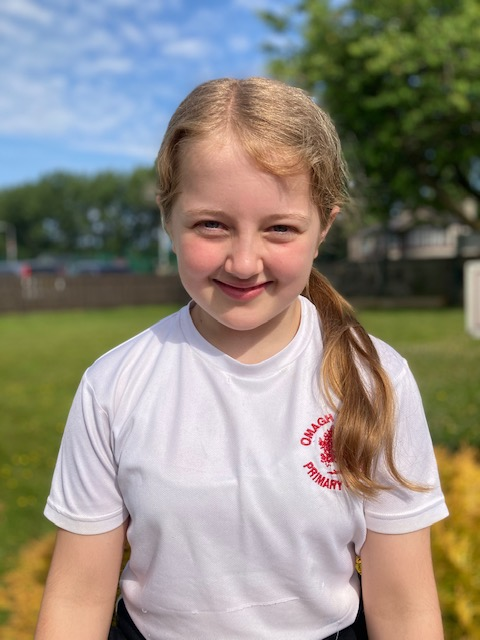 Emily

Day Care Centre Manager
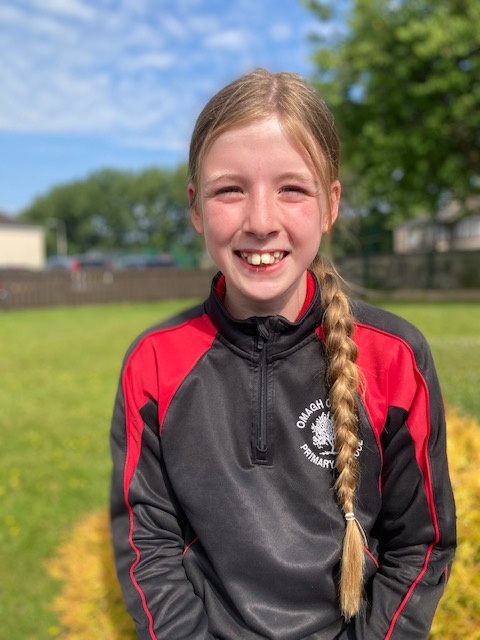 Jessie

Korean Pop Idol
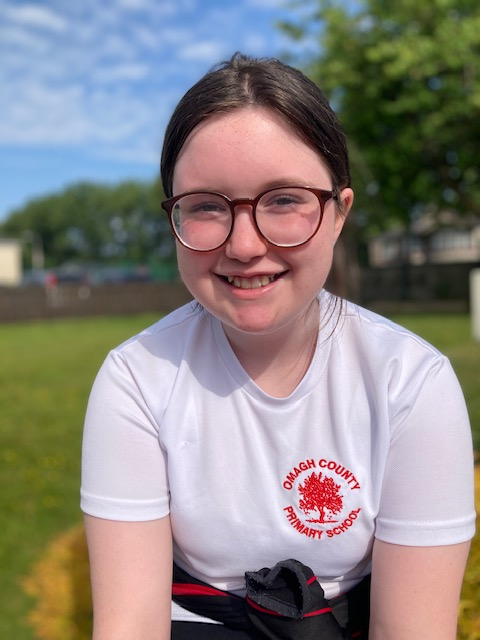 Mia

Nurse
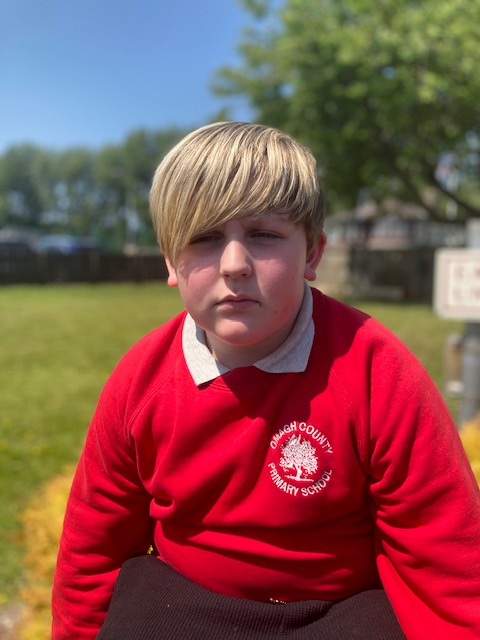 Corey

Illustrator
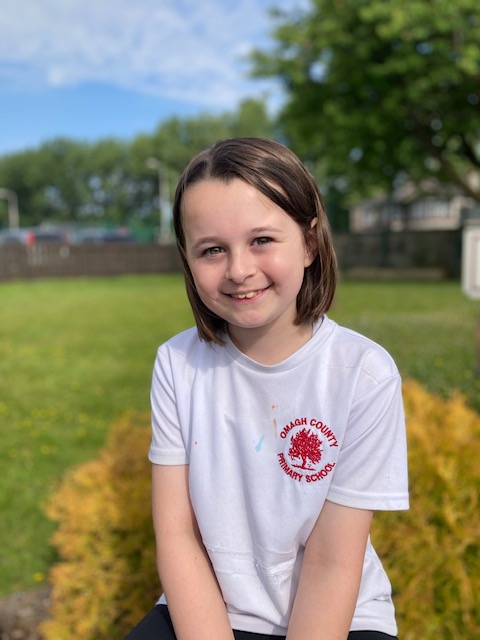 Sarah

Author or Actress
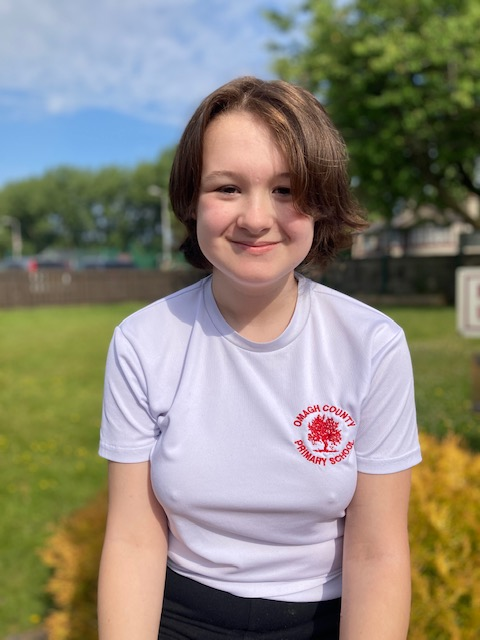 Evie

Artist
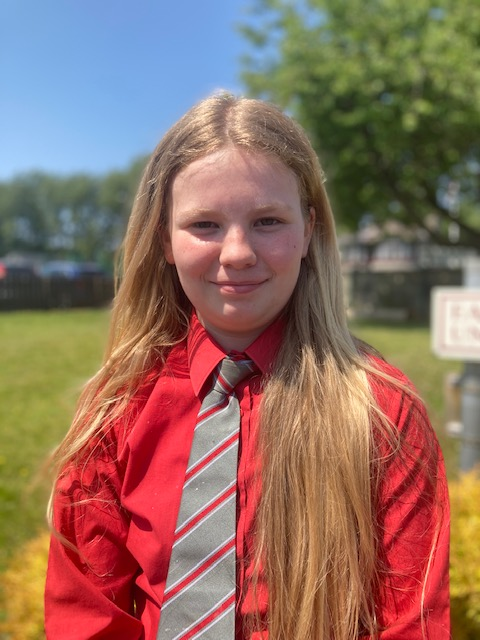 Christina 

Horse Rider
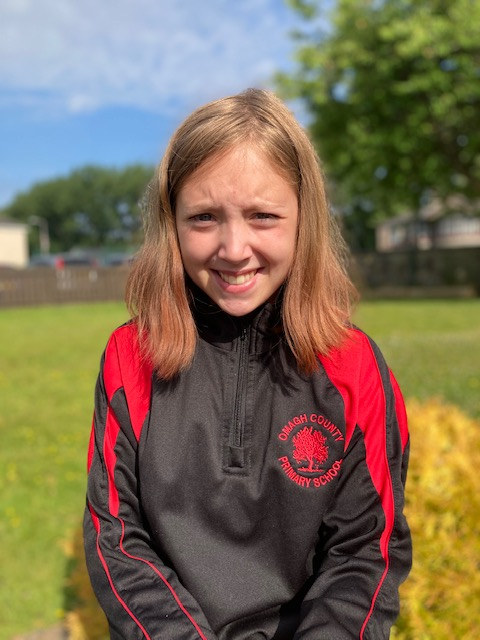 Angelina

Actress or Café Owner
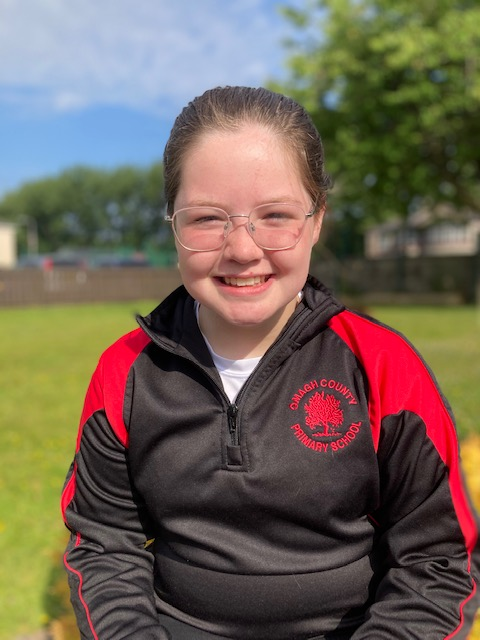 Leah

Equine Vet
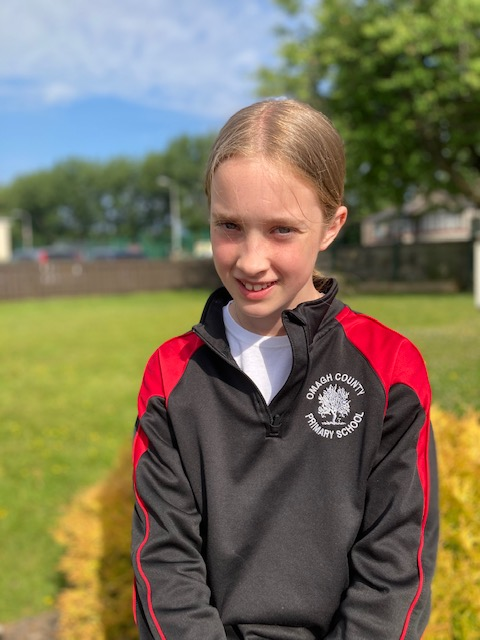 Callie

Horse Rider or Vet
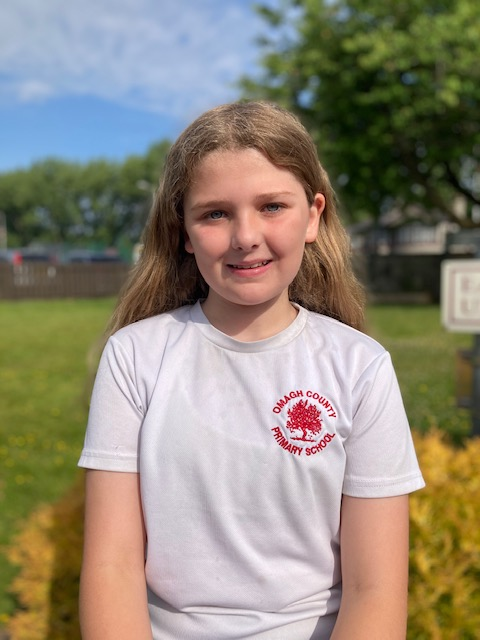 Leah

Football Coach
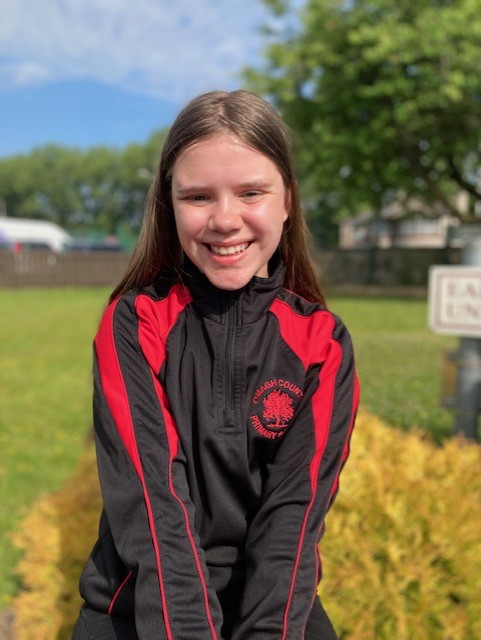 Paulina

Interior Designer
The future is bright for the OCPS Stars of 2023!